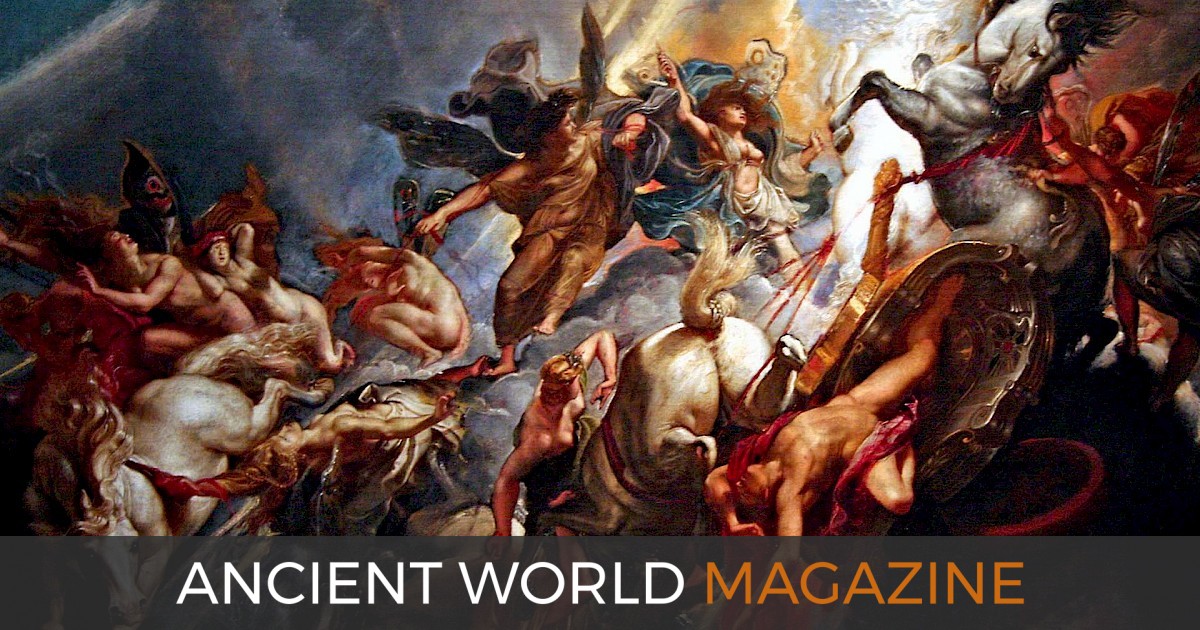 THE HEROIC AGE
Dr. Funda HAY
fhay@ankara.edu.tr
Hesiod divided the phases of the human beings into five stages, each of which is represented by a separate race:
the Golden Race, who were blessed with every joy and knew nothing of sorrow.
The Silver Race, far inferior to their predecessors.
The Race of Bronze, who had all their implements and weapons of bronze.
The Race of Iron
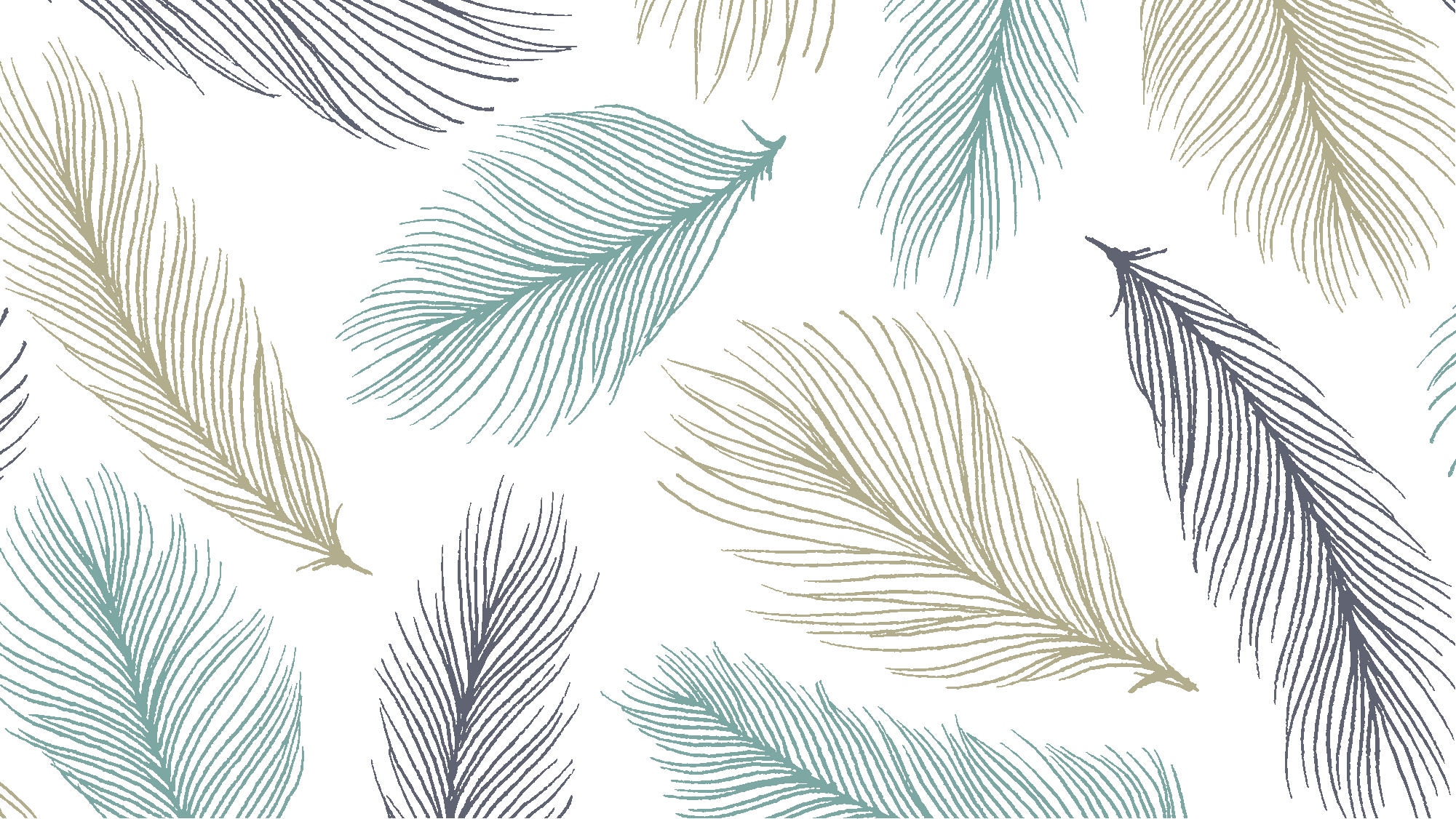 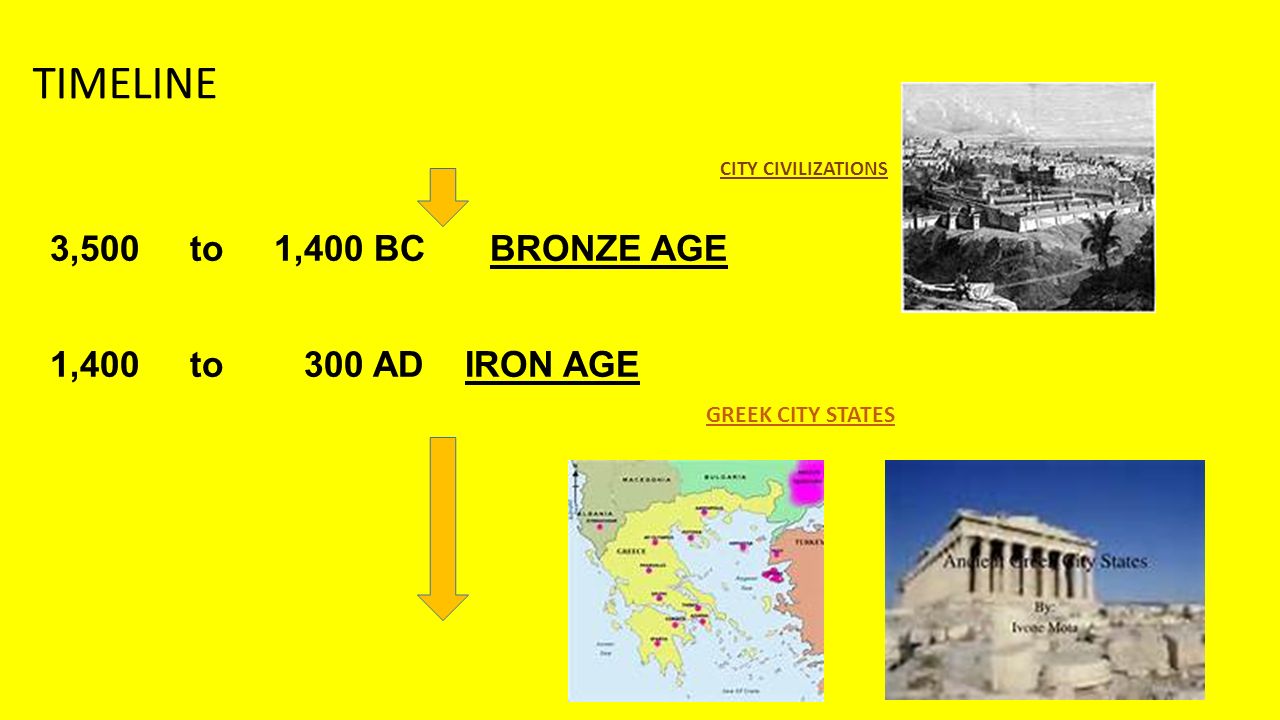 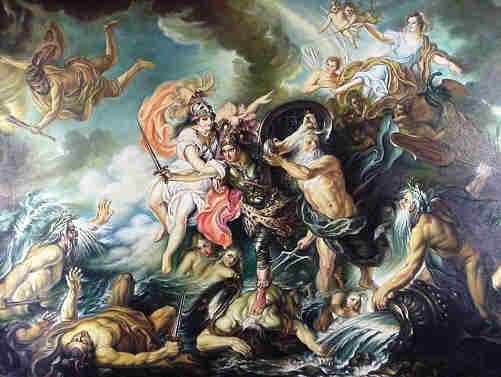 «a godlike race of Hero men who are calledDemigods, who of old peopled the boundless earth.»
Works on the Heroic Age, both poetic and prose, contain frequent incidental references to the same stories, testifying thereby to their popularity.
The Greek Heroic Age is wholly prehistoric.
The persons and events recorded in the poems are known to us only from native tradition.
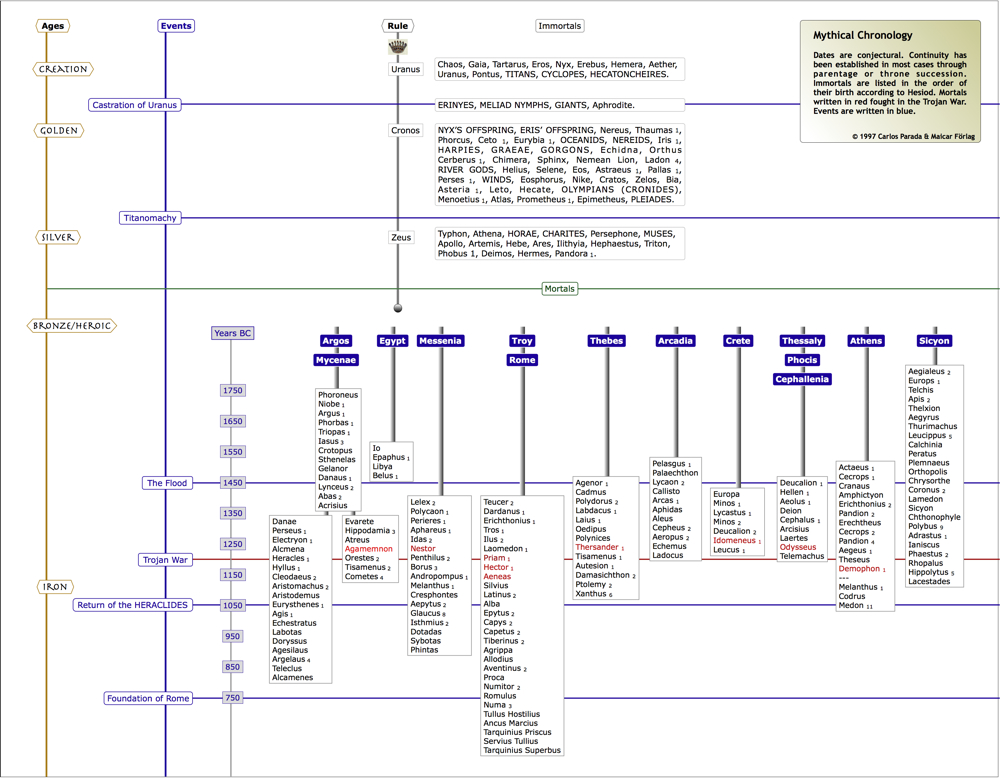 In the Heroic Age, literature begins with heroic poems
[Speaker Notes: Notebook]
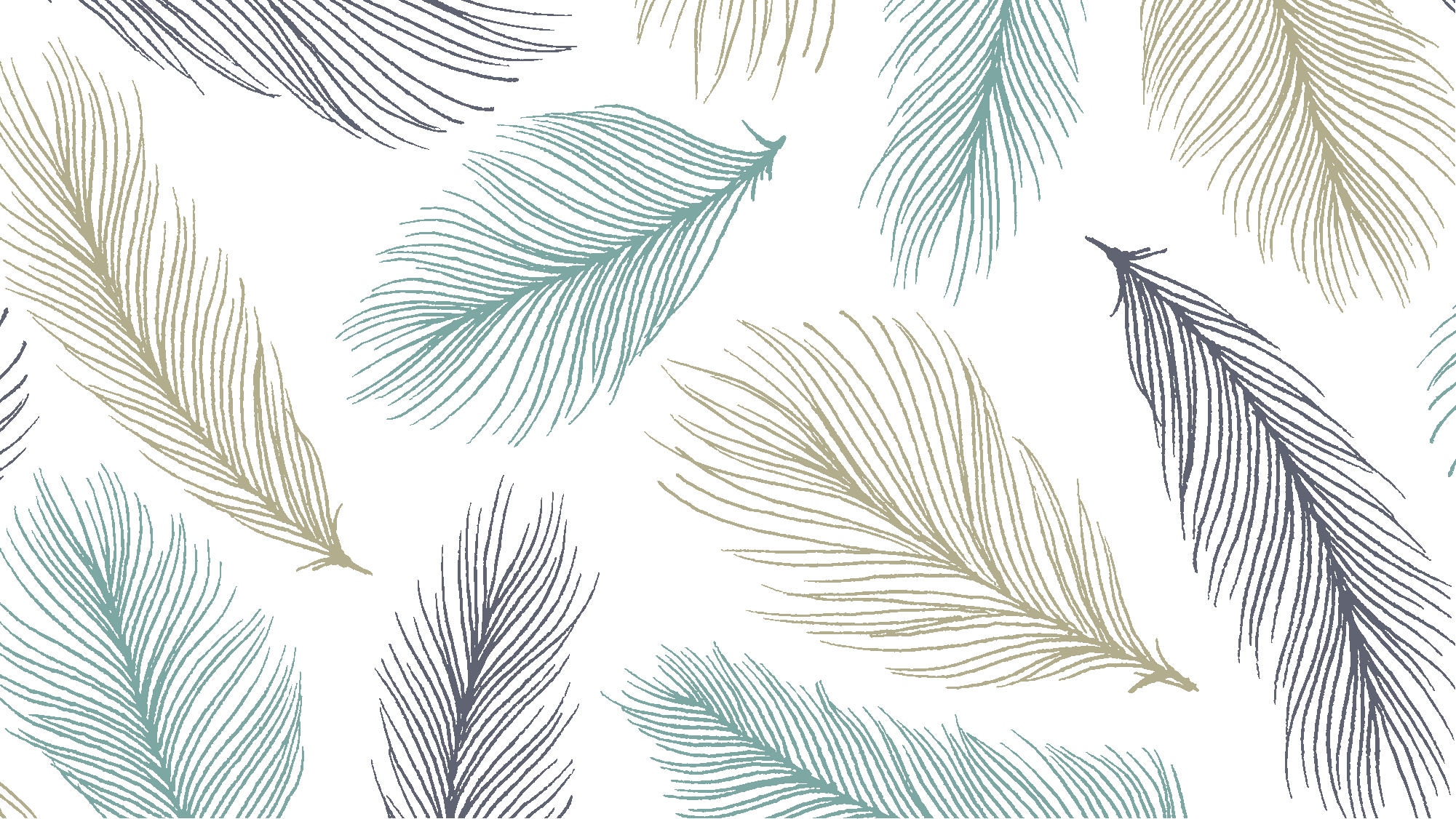 THE IMPORTANCE OF WAR IN THE HEROIC AGE
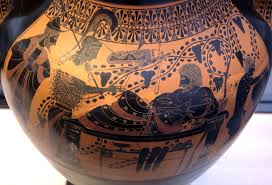 [Speaker Notes: War was central to the experience of Greeks and Romans in the classical era. Many Greek cities were engaged in military operations most years.]
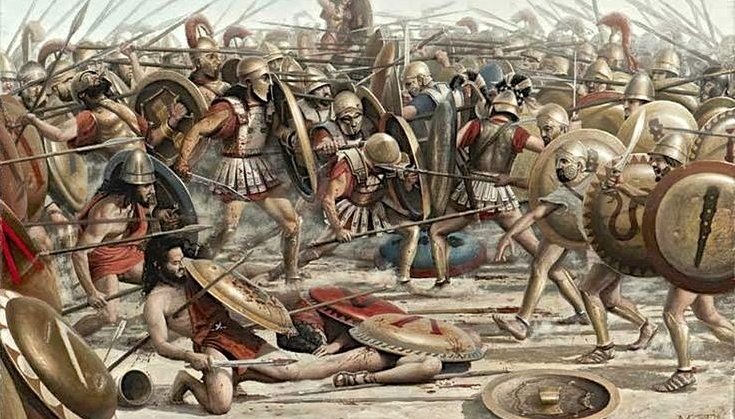 In the Greek city the norm was forthe city’s armies to be made up of citizens: indeed, to be a citizen one had to be prepared to fight in the army.
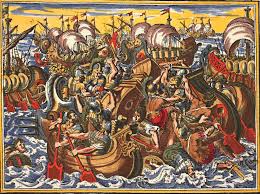 Peloponnesian War in Thucydides’ work
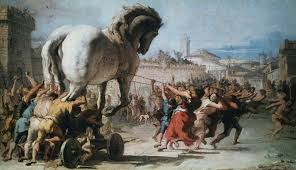 Trojan War in Homer’s work
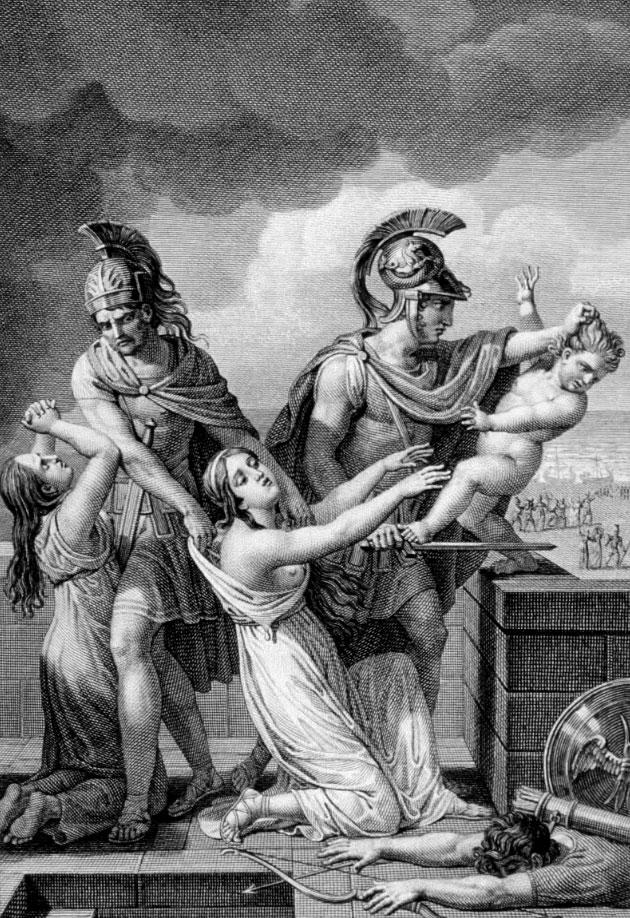 Trojan Women of Euripides
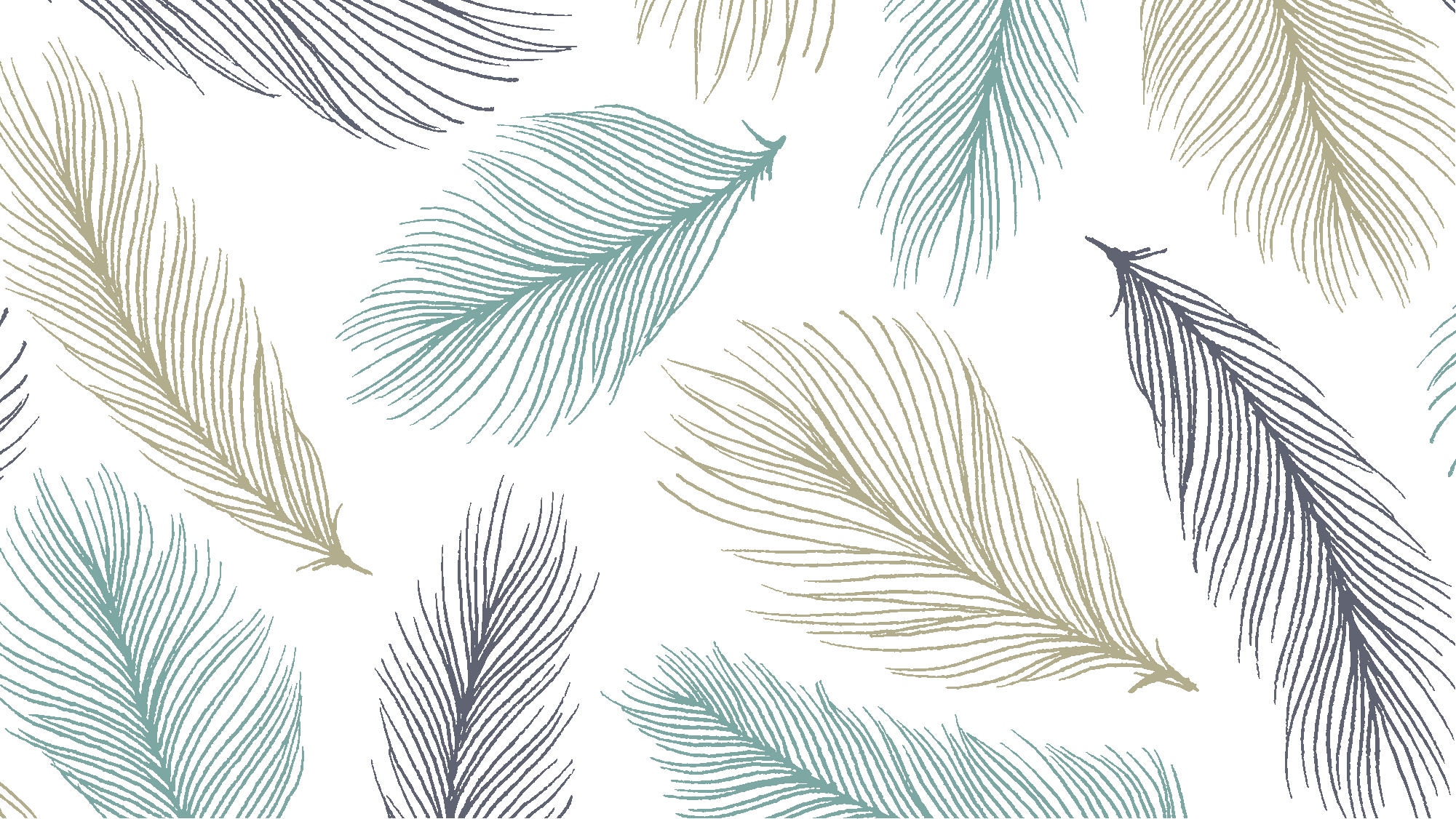 Fameglorywealthpower